Dott. Matteo Balocco

Corso maestri yoga 2018
Corso di anatomia e fisiologia
Dott. Matteo Balocco
Corso maestri  yoga
Il Sistema nervoso
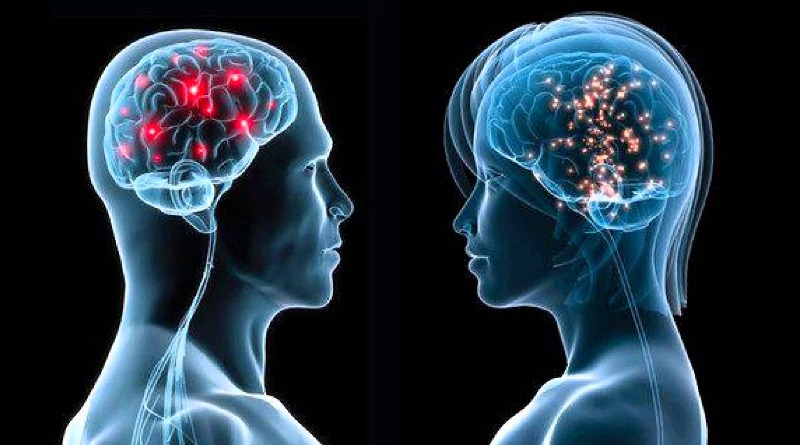 Dott. Matteo Balocco
Corso maestri  yoga
Capitolo 1 Il tessuto nervoso
Panoramica del tessuto nervoso

L’istologia del tessuto nervoso

I potenziali d’azione

La trasmissione sinaptica
Dott. Matteo Balocco
Corso maestri  yoga
1. Panoramica del sistema nervoso
Il sistema nervoso è una rete intricata e altamente organizzata di miliardi di neuroni e di un numero ancora maggiore di cellule di nevroglia.
Dott. Matteo Balocco
Corso maestri  yoga
Il  cranio racchiude l’encefalo.

 Dalla base dell’encefalo emergono 12 coppie di nervi cranici, fasci di assoni circondati da tessuto connettivo e vasi sanguigni che raggiungono diverse specifiche regioni del corpo per innervarle. 

Il midollo spinale è connesso all’encefalo ed è contenuto nel canale vertebrale.
Dott. Matteo Balocco
Corso maestri  yoga
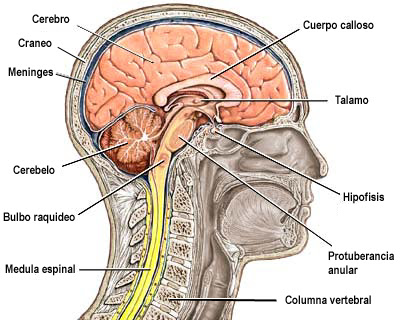 Dott. Matteo Balocco
Corso maestri  yoga
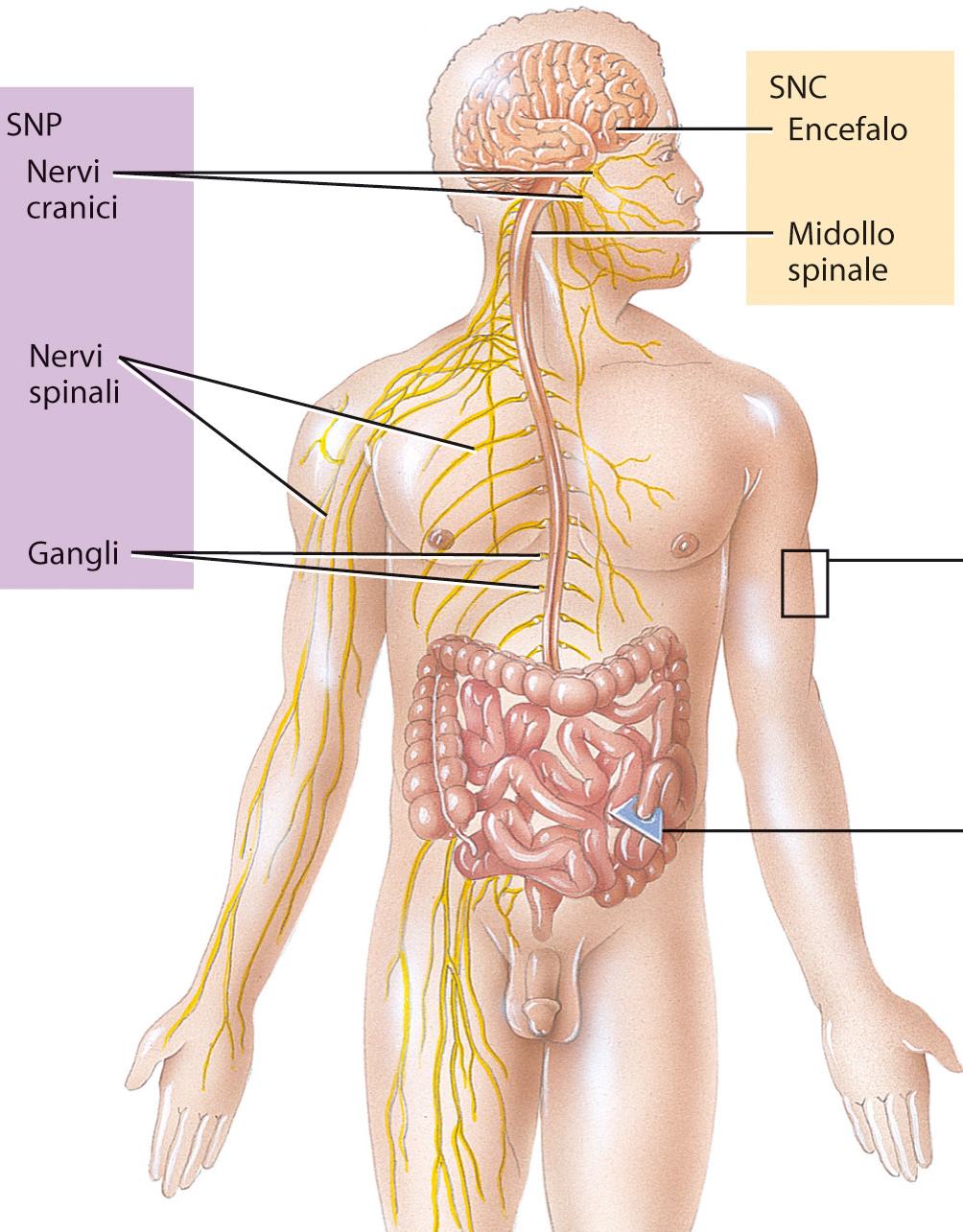 Dal midollo spinale emergono 31 coppie di nervi spinali.

I gangli sono masse di tessuto nervoso poste all’esterno dell’encefalo e del midollo spinale.
Dott. Matteo Balocco
Corso maestri  yoga
Il sistema nervoso svolge 3 funzioni fondamentali:

sensoriale: i recettori sensoriali rilevano gli stimoli all’interno e all’esterno del corpo.


di integrazione: elabora l’informazione sensoriale e predispone a una risposta adeguata. La percezione consente la consapevolezza dello stimolo sensoriale. Alla funzione di integrazione partecipano gli interneuroni.
Dott. Matteo Balocco
Corso maestri  yoga
motoria: allo stimolo sensoriale può seguire una risposta motoria determinata dai neuroni motori o efferenti che trasportano l’informazione dall’encefalo al midollo spinale e da qui agli effettori attraverso i nervi cranici e spinali.
Dott. Matteo Balocco
Corso maestri  yoga
Le suddivisioni primarie del sistema nervoso sono:

il sistema nervoso centrale (SNC) che comprende encefalo e midollo;

il sistema nervoso periferico (SNP) che include tutto il rimanente tessuto nervoso.
Dott. Matteo Balocco
Corso maestri  yoga
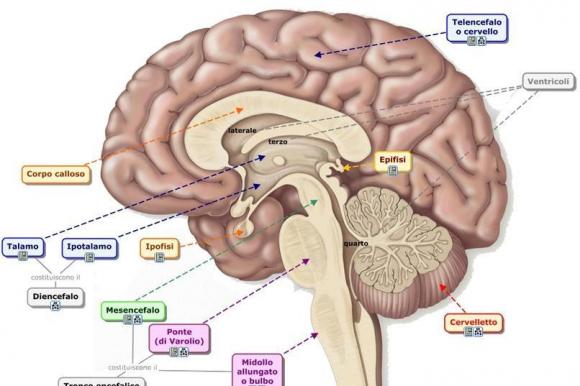 Dott. Matteo Balocco
Corso maestri  yoga
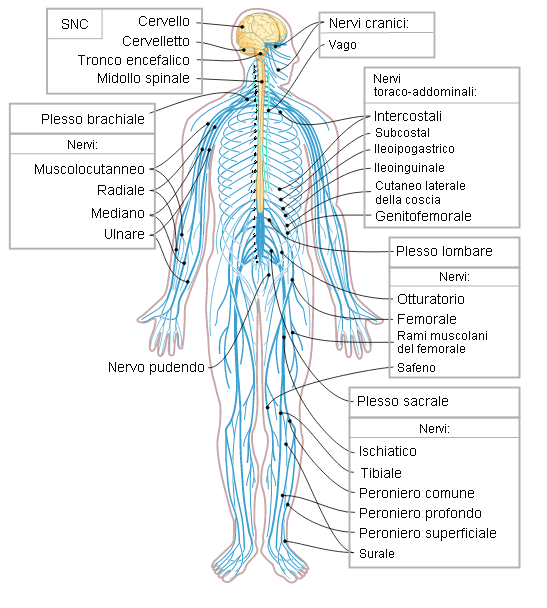 Dott. Matteo Balocco
Corso maestri  yoga
Le componenti del SNP sono tre: il sistema nervoso somatico (SNS), il sistema nervoso autonomo (SNA) e il sistema nervoso enterico (SNE).
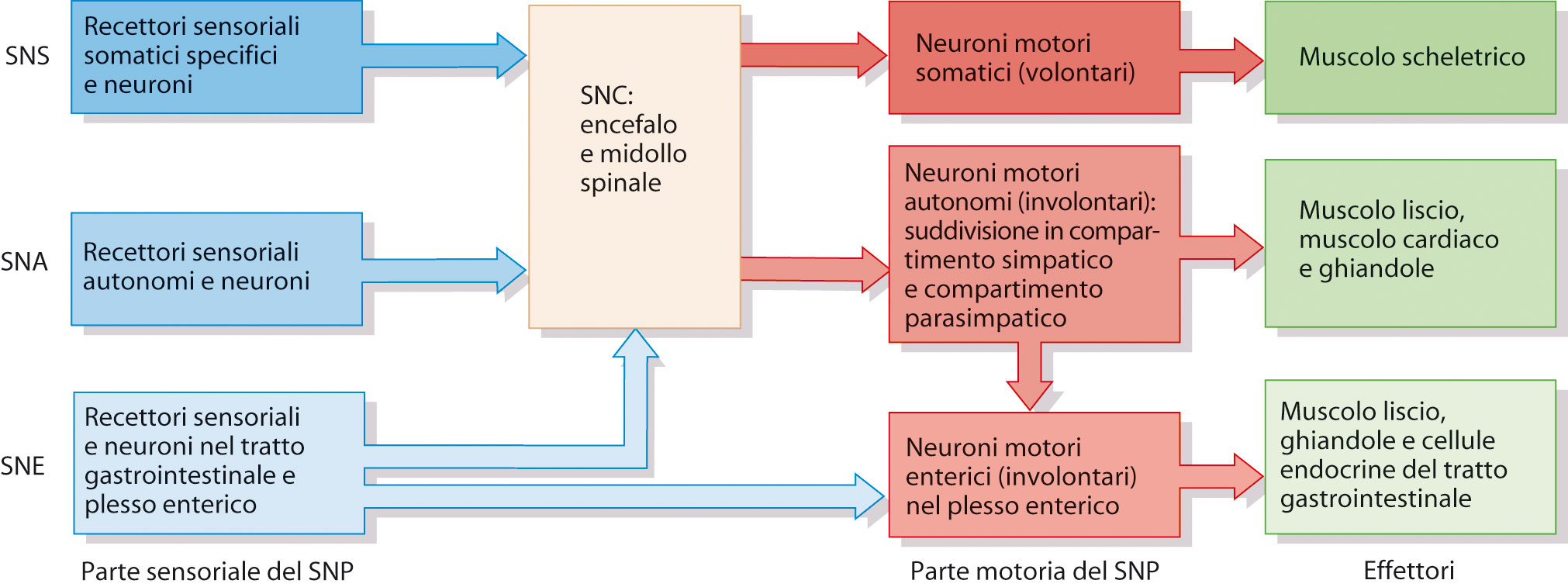 Dott. Matteo Balocco
Corso maestri  yoga
2. L’istologia del tessuto nervoso
Il tessuto nervoso consiste in 2 tipi di cellule:

i neuroni: sono le unità di base di elaborazione dell’informazione del sistema nervoso

le cellule della nevroglia: sostengono, nutrono, e proteggono i neuroni e mantengono l’omeostasi del liquido interstiziale.
Dott. Matteo Balocco
Corso maestri  yoga
I neuroni constano di 3 parti riconoscibili:

il corpo cellulare: contiene il nucleo e tutti gli organuli tipici;

i dendriti: sono brevi prolungamenti che costituiscono la parte ricevente del neurone;

l’assone: è un prolungamento cilindrico e trasmette gli impulsi in uscita.
Dott. Matteo Balocco
Corso maestri  yoga
Gli assoni sono circondati da una guaina mielinica, un rivestimento pluristratificato composto da lipidi e proteine.

Intervallati lungo l’assone vi sono spazi vuoti detti nodi di Ranvier.
Dott. Matteo Balocco
Corso maestri  yoga
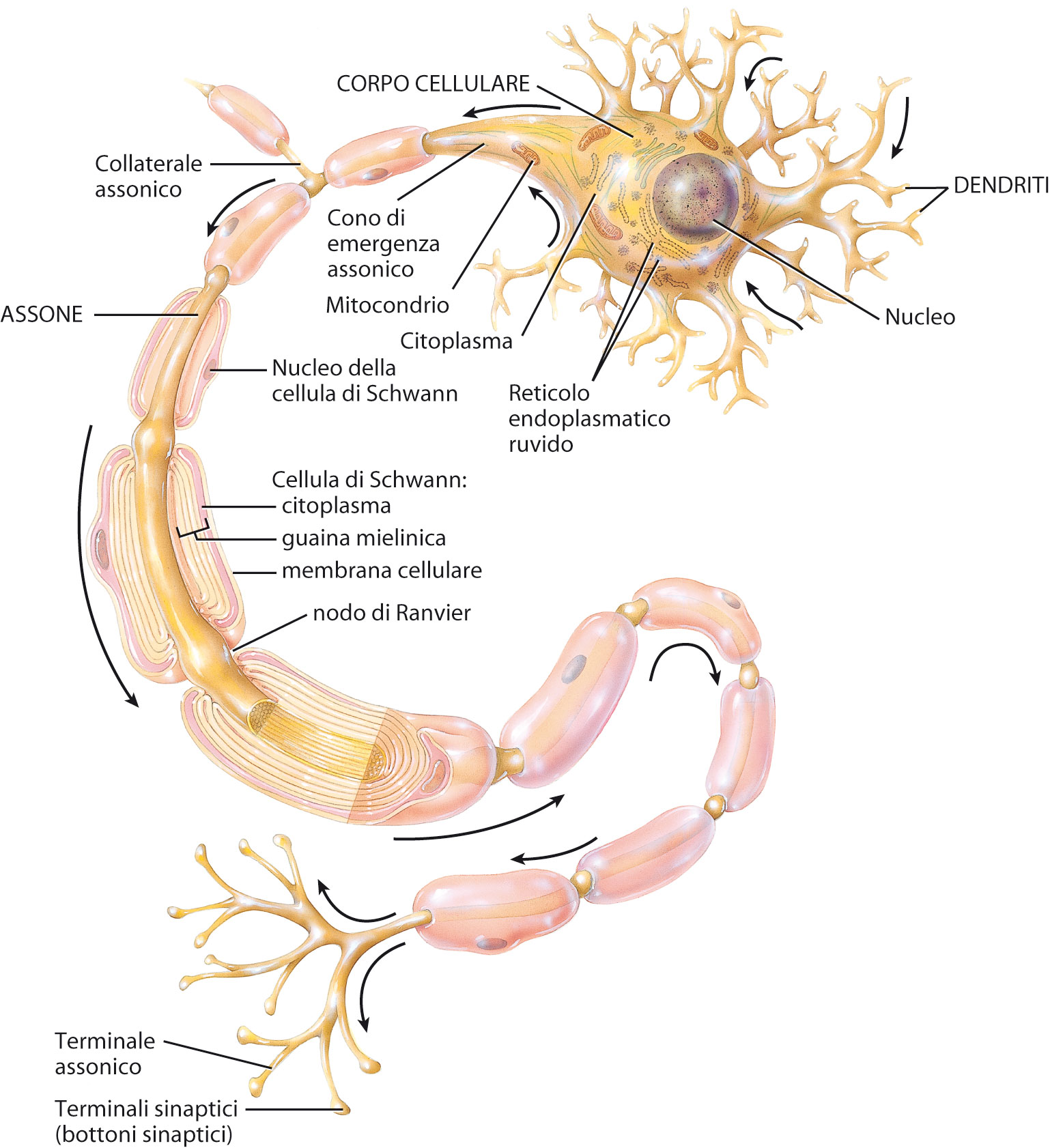 Dott. Matteo Balocco
Corso maestri  yoga
La sostanza bianca del tessuto nervoso consiste di assoni mielinizzati di molti neuroni.

La sostanza grigia contiene corpi cellulari neuronali, dendriti, assoni non mielinizzati, terminali di assoni e cellule della nevroglia.

Nel tessuto nervoso si chiama nucleo un gruppo di corpi cellulari neuronali all’interno del SNC.
Dott. Matteo Balocco
Corso maestri  yoga
I tipi cellulari della nevroglia nel SNC comprendono astrociti, cellule della microglia, oligodendrociti e cellule ependimali.
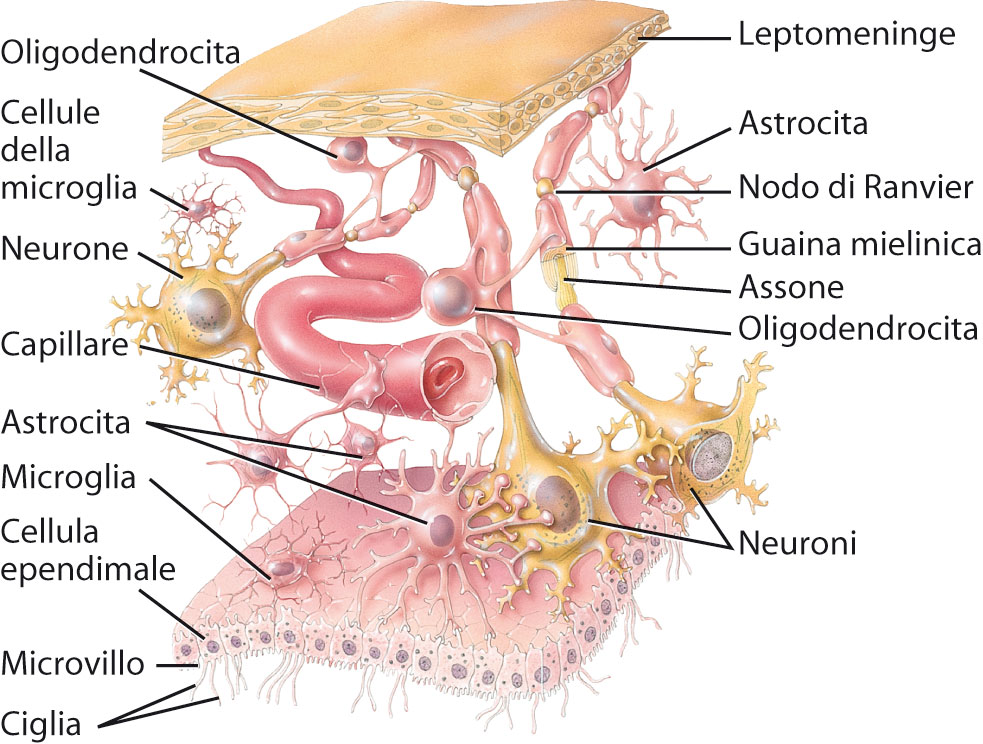 Dott. Matteo Balocco
Corso maestri  yoga
3. I potenziali d’azione
I neuroni comunicano tra di loro per mezzo di potenziali d’azione nervosa. 

La generazione di un potenziale d’azione dipende da due caratteristiche della membrana plasmatica:

l’esistenza di un potenziale di riposo;
la presenza di canali ionici specifici.
Dott. Matteo Balocco
Corso maestri  yoga
I canali ionici sono di due tipi:

canali a flusso continuo: canali a flusso limitato ma ininterrotto di ioni attraverso la membrana;

canali di selezione: canali che si aprono e si chiudono a comando.
Dott. Matteo Balocco
Corso maestri  yoga
Il potenziale di riposo della membrana è dovuto a un piccolo accumulo di ioni a carica negativa e proteine nel citosol, subito all’interno della membrana, e a un corrispondente accumulo di ioni a carica positiva nel liquido interstiziale che si trova immediatamente all’esterno della membrana.
Dott. Matteo Balocco
Corso maestri  yoga
Il potenziale d’azione (PA) o impulso è una sequenza di eventi in successione che diminuiscono o invertono il potenziale di membrana.
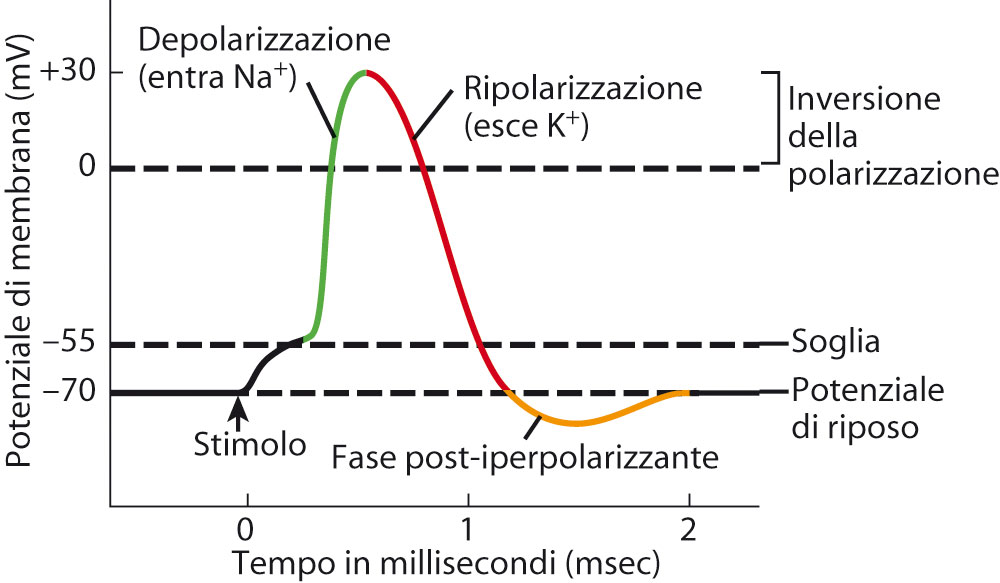 Dott. Matteo Balocco
Corso maestri  yoga
La propagazione dell’impulso nervoso lungo gli assoni non mielinizzati è continua, in quelli mielinizzati è saltatoria.

I fattori che determinano la velocità di propagazione sono il diametro dell’assone e la presenza/assenza della guaina mielinica.
Dott. Matteo Balocco
Corso maestri  yoga
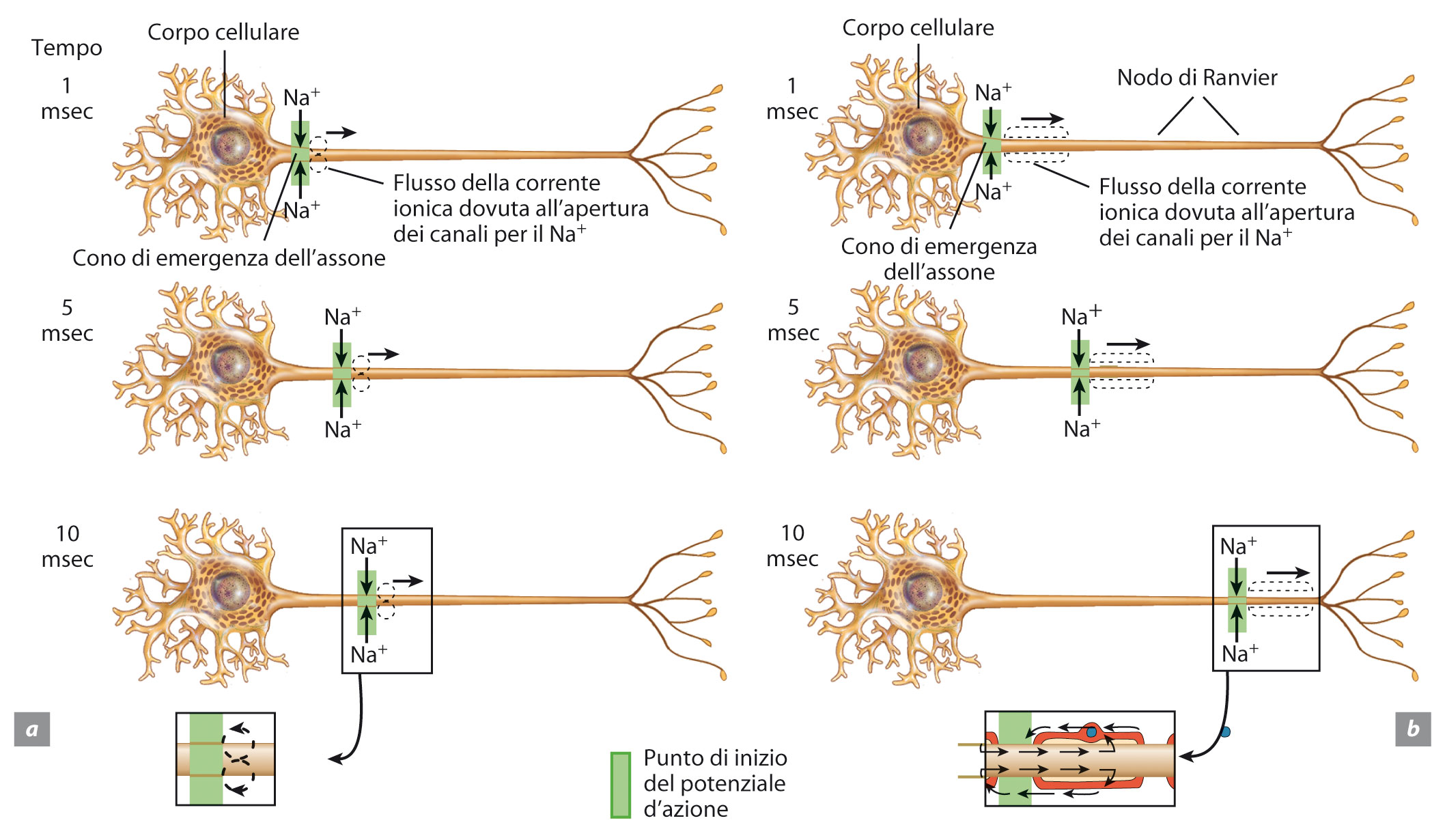 Dott. Matteo Balocco
Corso maestri  yoga
4. La trasmissione sinaptica
Il neurone che manda il segnale è il neurone presinaptico, quello che riceve il segnale è il postsinaptico.  

Sono separati da una fessura sinaptica.
Dott. Matteo Balocco
Corso maestri  yoga
Nella sinapsi chimica, il segnale elettrico presinaptico (impulso nervoso) viene convertito in segnale chimico (rilascio del neurotrasmettitore);
 il segnale chimico viene poi riconvertito in segnale elettrico (depolarizzazione o iperpolarizzazione) nella cellula postsinaptica.
Dott. Matteo Balocco
Corso maestri  yoga
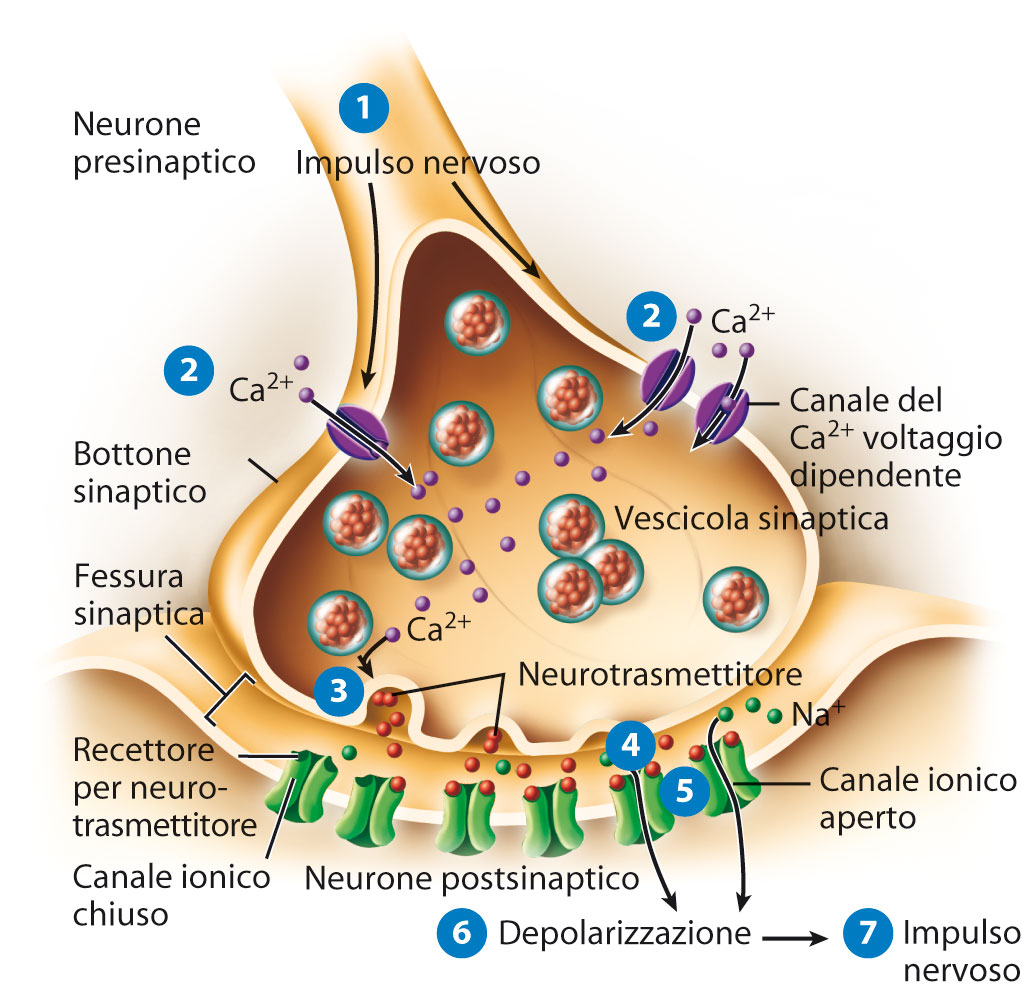 Dott. Matteo Balocco
Corso maestri  yoga
Il principale neurotrasmettitore è l’acetilcolina.

Nel SNC  numerosi amminoacidi si comportano come neurotrasmettitori (noradrenalina, dopamina…).

I neuropeptidi sono neurotrasmettitori costituiti da amminoacidi, legati da legami peptidici (endorfine).

L’ossido di azoto (NO) è un gas riconosciuto come neurotrasmettitore.
Dott. Matteo Balocco
Corso maestri  yoga
Capitolo 2: il sistema nervoso
La struttura del midollo spinale
Le trentuno coppie di nervi spinali
Le funzioni del midollo spinale
L’encefalo
Le dodici coppie di nervi cranici
Dott. Matteo Balocco
Corso maestri  yoga
Le componenti del sistema nervoso periferico
La struttura del sistema nervoso autonomo
Le funzioni del sistema nervoso autonomo
Dott. Matteo Balocco
Corso maestri  yoga
1. La struttura del midollo spinale
Il midollo spinale è collocato all’interno della cavità vertebrale della colonna vertebrale.

Le meningi sono tre strati di rivestimento di tessuto connettivo che si estendono intorno al midollo e lo proteggono.

Il midollo è protetto anche da un cuscinetto di grasso e di tessuto connettivo posto nello spazio epidurale.
Dott. Matteo Balocco
Corso maestri  yoga
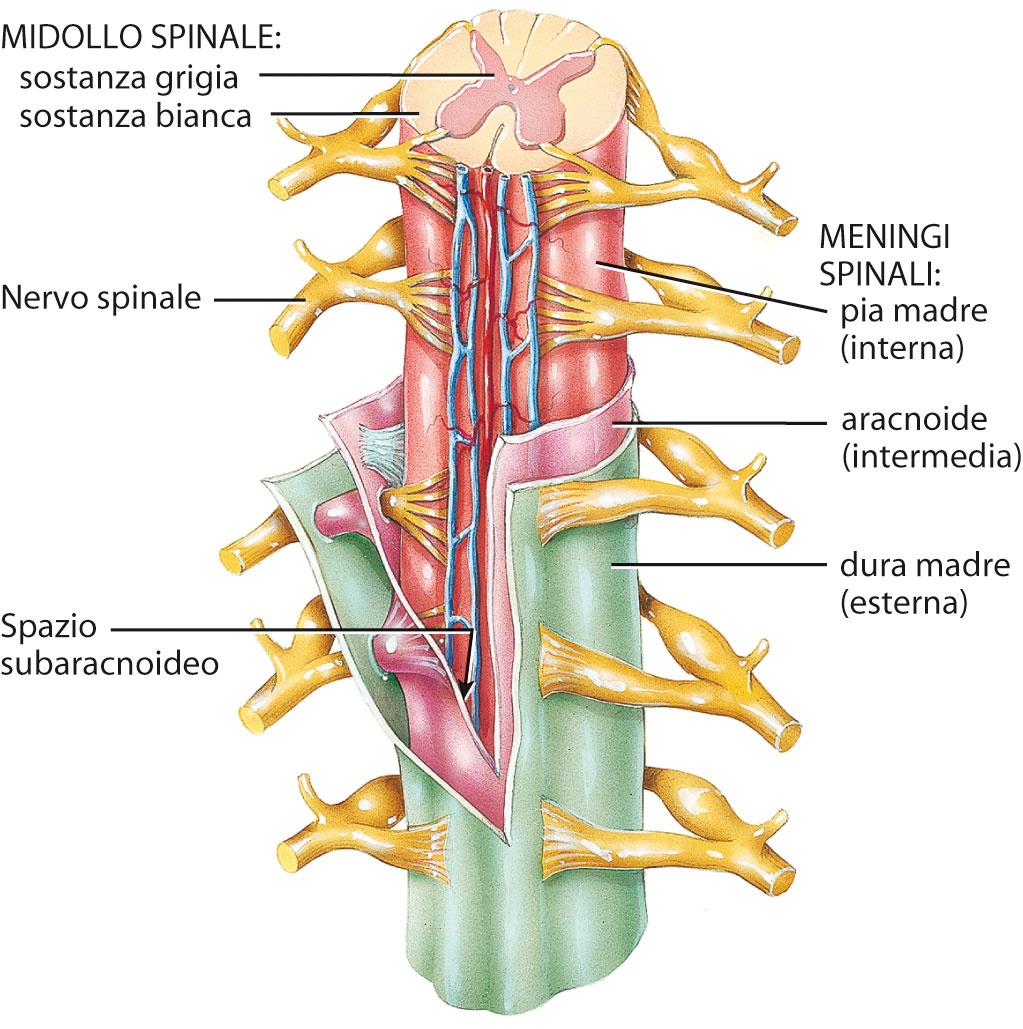 Lo strato più esterno delle meningi è la dura madre. 
Lo strato intermedio è l’aracnoide.
Lo strato più interno è la pia madre.
Dott. Matteo Balocco
Corso maestri  yoga
Il midollo spinale conduce gli impulsi nervosi lungo i fasci e funziona da centro di integrazione dei riflessi spinali.
Dott. Matteo Balocco
Corso maestri  yoga
La sostanza grigia contiene i corpi cellulari neuronali, dendriti, assoni amielinici, terminali assonici e nevroglia.

La sostanza bianca consiste di assoni mielinici dei neuroni.
Dott. Matteo Balocco
Corso maestri  yoga
2. Le trentuno coppie di nervi spinali
I nervi spinali sono la via di comunicazione tra il midollo spinale e i nervi che afferiscono a specifiche regioni corporee.

Vi sono 31 coppie:
8 coppie di nervi cervicali;
12 coppie di nervi toracici;
5 coppie di nervi lombari;
5 coppie di nervi sacrali;
1 coppia di nervi coccigei.
Dott. Matteo Balocco
Corso maestri  yoga
Ogni nervo spinale è avvolto da strati di rivestimento protettivo di tessuto connettivo.

I singoli assoni sono circondati dall’endonevrio.

Gruppi di assoni sono disposti in fasci, ognuno dei quali è avvolto nel perinevrio.

Il rivestimento superficiale di tutto il nervo è costituito dall’epinevrio.
Dott. Matteo Balocco
Corso maestri  yoga
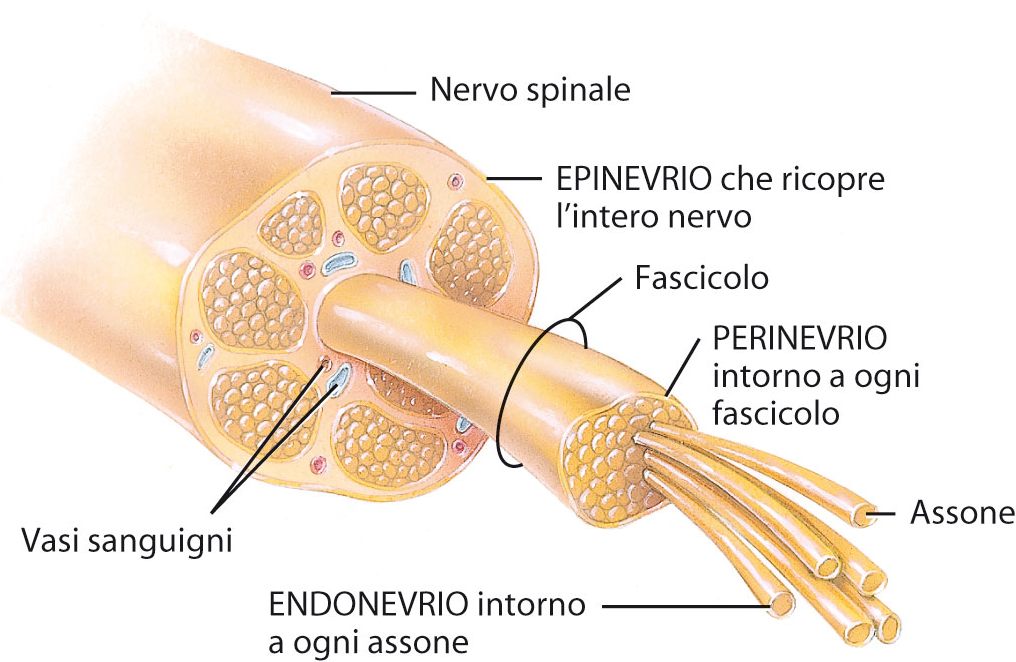 Dott. Matteo Balocco
Corso maestri  yoga
Poco dopo l’uscita dal foro vertebrale il nervo spinale si suddivide in numerosi rami che, se diretti nella stessa regione, si intrecciano a formare dei plessi.
Dott. Matteo Balocco
Corso maestri  yoga
Plesso cervicale: raggiunge pelle e muscoli della nuca, la parte superiore delle spalle e il diaframma.
Plesso brachiale: innerva gli arti superiori e molti muscoli di collo e spalle.
Plesso lombare: innerva la parete addominale, i genitali esterni e parte degli arti inferiori.
Plesso sacrale: innerva i glutei, il perineo e gli arti inferiori.
Dott. Matteo Balocco
Corso maestri  yoga
3. Le funzioni del midollo spinale
La sostanza bianca e la sostanza grigia hanno due funzioni omeostatiche fondamentali.

La sostanza bianca consiste  di “vie” che funzionano da autostrade per la propagazione degli impulsi nervosi.

La sostanza grigia riceve e integra l’informazione in entrata ed in uscita ed è il sito di integrazione ed elaborazione dei riflessi.
Dott. Matteo Balocco
Corso maestri  yoga
Il riflesso è una sequenza involontaria automatica e rapida di azioni che si verifica in risposta a uno stimolo preciso.
Dott. Matteo Balocco
Corso maestri  yoga
4. L’encefalo
L’ encefalo è uno degli organi più grandi del corpo.

Le quattro parti principali dell’encefalo sono
tronco cerebrale;
diencefalo;
il cervello;
cervelletto.
Dott. Matteo Balocco
Corso maestri  yoga
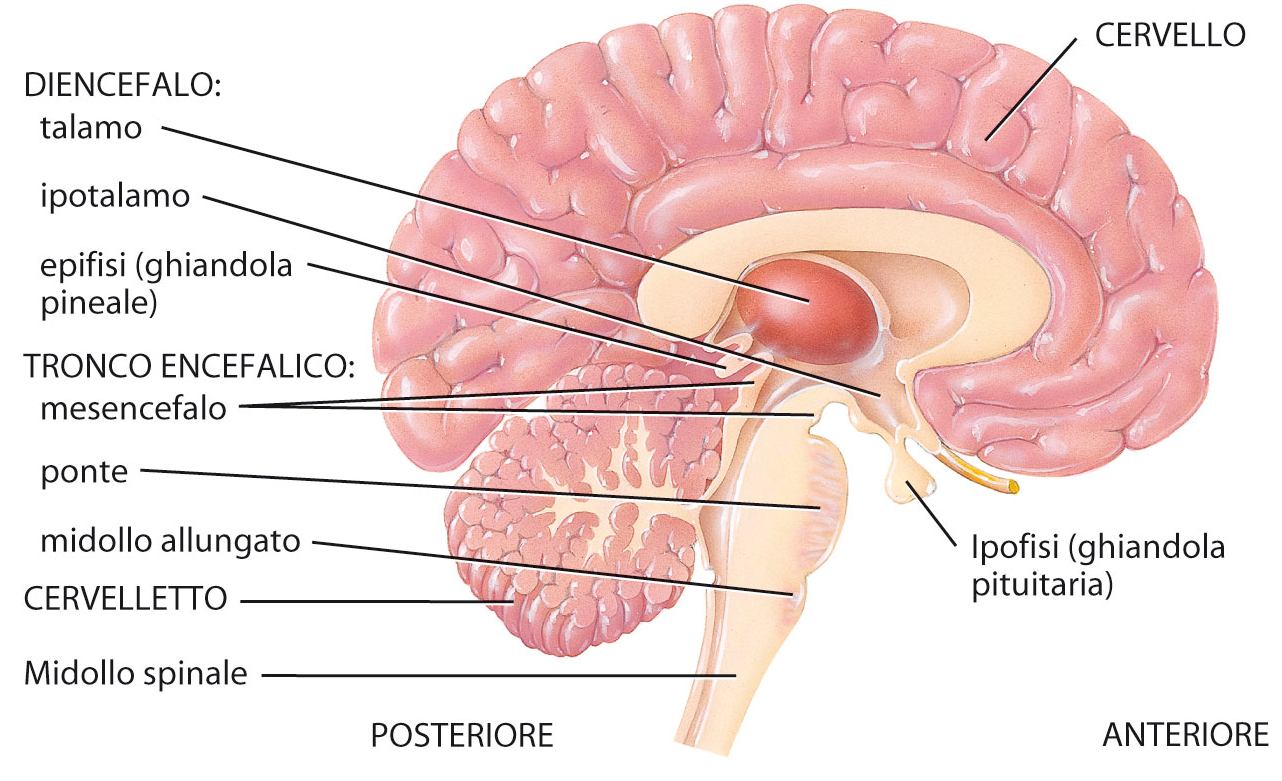 Dott. Matteo Balocco
Corso maestri  yoga
Il midollo spinale e l’encefalo sono protetti dal liquido cerebrospinale, un liquido trasparente che trasporta ossigeno e glucosio.

Il liquido cerebrospinale circola nello spazio subaracnoideo, intorno al cervello e al midollo spinale in cavità chiamate ventricoli.

I siti di produzione del liquido cerebrospinale sono i plessi corioidei.
Dott. Matteo Balocco
Corso maestri  yoga
Il liquido cerebrospinale viene riassorbito nel sangue tramite i villi aracnoidali, prolungamenti digitiformi dell’aracnoide e drena in una vena chiamata seno sagittale superiore.
Dott. Matteo Balocco
Corso maestri  yoga
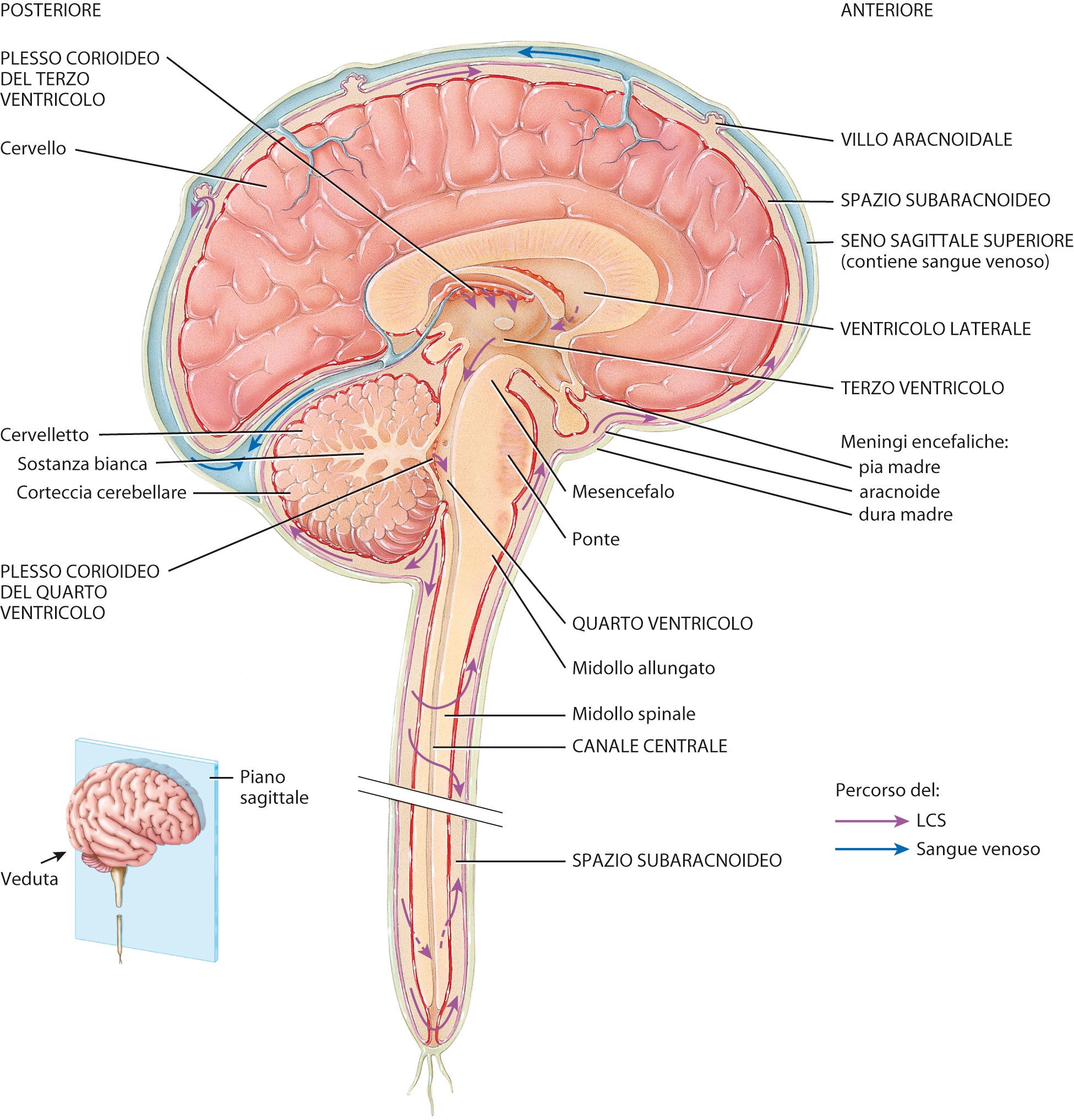 Dott. Matteo Balocco
Corso maestri  yoga
Il tronco encefalico è la parte dell’encefalo compresa tra il midollo spinale e il diencefalo.

Consiste di tre regioni:
il midollo alllungato;
il ponte;
il mesencefalo.
Dott. Matteo Balocco
Corso maestri  yoga
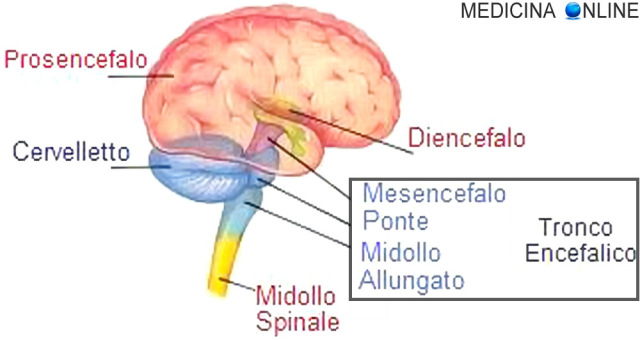 Dott. Matteo Balocco
Corso maestri  yoga
Il midollo allungato è la continuazione del midollo spinale e forma la parte inferiore del tronco encefalico.

Nella sostanza bianca del midollo allungato si trovano tutte le vie sensitive e motorie che si estendono tra il midollo spinale e le altre parti encefaliche. I due nuclei qui contenuti sono 

il centro cardiovascolare;
il centro respiratorio.
Dott. Matteo Balocco
Corso maestri  yoga
Il ponte è collocato al di sopra del midollo allungato e anteriormente al cervelletto. Comprende sia nuclei sia fasci. Connette tra loro le parti dell’encefalo.
Dott. Matteo Balocco
Corso maestri  yoga
Il mesencefalo collega il ponte al diencefalo. La parte anteriore del mesencefalo è composta da una coppia di grossi fasci di fibre detti peduncoli cerebrali.
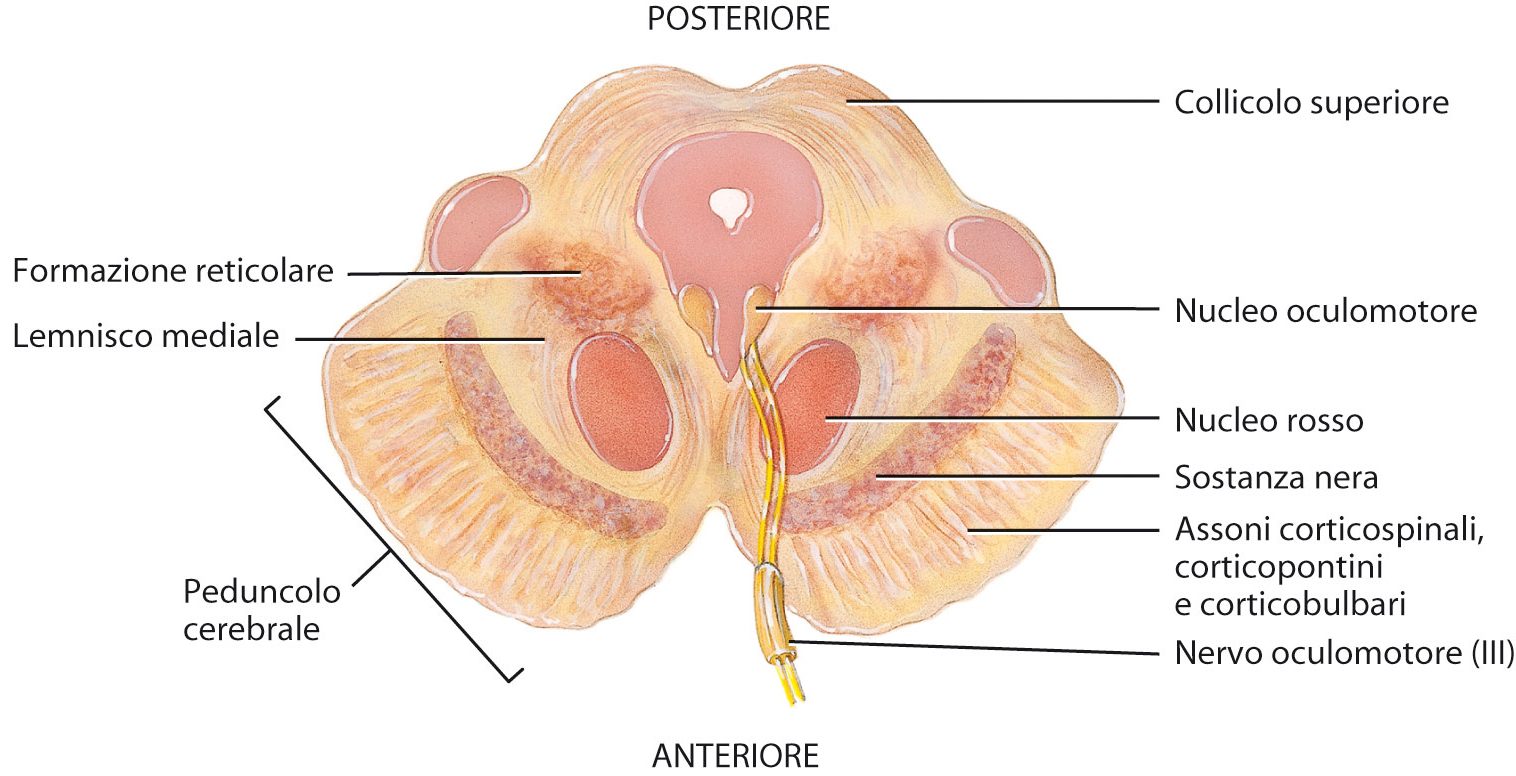 Dott. Matteo Balocco
Corso maestri  yoga
Sulla superficie posteriore, il mesencefalo contiene dei nuclei detti tubercoli quadrigemini.

Oltre ai nuclei, gran parte del tronco encefalico è costituita da piccoli raggruppamenti di corpi cellulari neuronali. Questa regione è nota come formazione reticolare.
Dott. Matteo Balocco
Corso maestri  yoga
Le principali regioni del diencefalo sono: il talamo, l’ipotalamo e la ghiandola pineale o ipofisi.
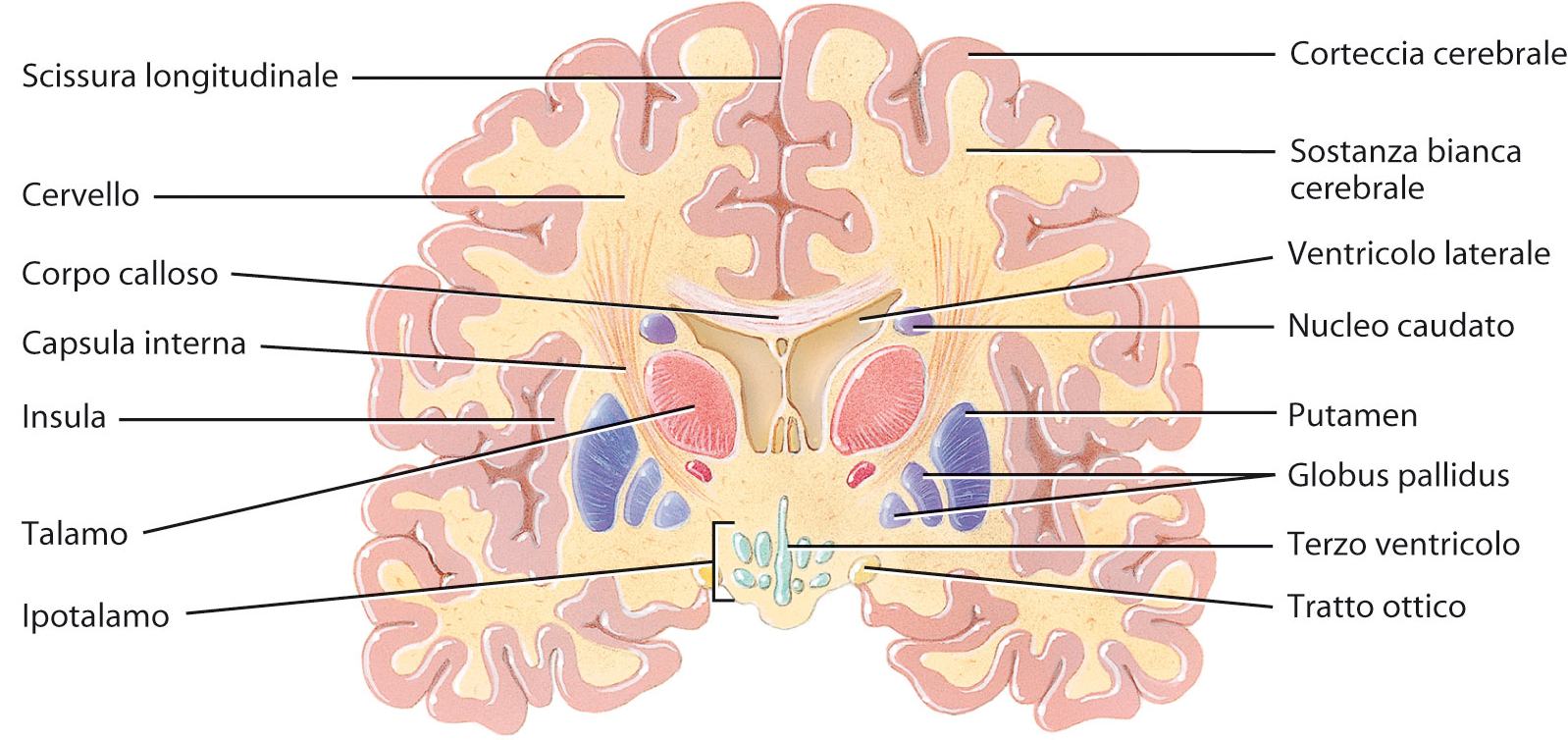 Dott. Matteo Balocco
Corso maestri  yoga
Il talamo consiste di masse ovali di sostanza grigia accoppiate, organizzate in nuclei, con tratti intercalati di sostanza bianca. Il talamo contribuisce alle funzioni motorie trasmettendo l’informazione.

L’ipotalamo è la piccola parte del diencefalo che si trova inferiormente al talamo e superiormente alla ghiandola pituitaria.
Dott. Matteo Balocco
Corso maestri  yoga
Le principali funzioni dell’ipotalamo sono:
controllo del SNA;
controllo dell’ipofisi e produzione di ormoni;
produzione di emozioni e impulsi comportamentali;
regolazione dell’assunzione di cibi e bevande;
controllo della temperatura corporea;
regolazione dei ritmi circadiani e dello stato di veglia.
Dott. Matteo Balocco
Corso maestri  yoga
Il cervelletto è formato da due emisferi cerebellari, ubicati posteriormente al midollo allungato e al ponte e inferiormente al cervello. La superficie, detta corteccia cerebellare, consiste di sostanza grigia. È collegato al tronco encefalico da fasci, detti peduncoli cerebellari.

Il cervelletto ha il compito di valutare i movimenti intenzionali programmati dalla corteccia cerebrale con quanto accade realmente.
Dott. Matteo Balocco
Corso maestri  yoga
Il cervello o (telencefalo) è composto dalla corteccia cerebrale: una regione interna di sostanza cerebrale bianca e nuclei di sostanza grigia all’interna di questa.
Dott. Matteo Balocco
Corso maestri  yoga
Durante lo sviluppo embrionale, la sostanza grigia si sviluppa più rapidamente della sostanza bianca e si avvolge e si ripiega su se stessa, formando delle pieghe dette circonvoluzioni. I profondi solchi tra le pieghe sono le scissure e le leggere scanalature sono i solchi.
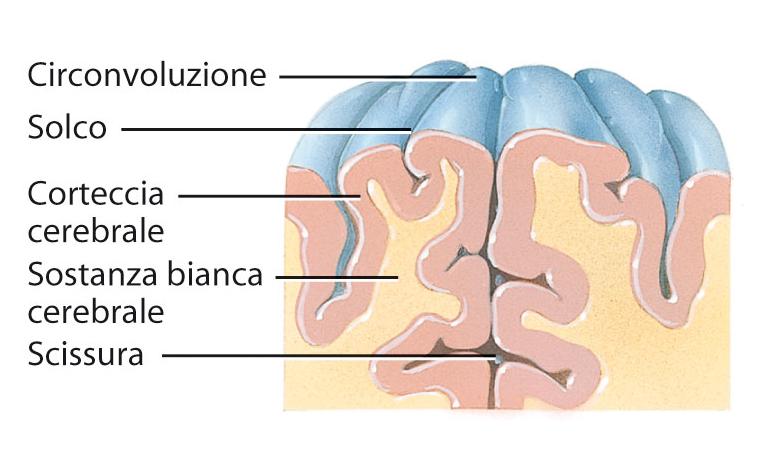 Dott. Matteo Balocco
Corso maestri  yoga
La scissura longitudinale divide il cervello in due metà, destra e sinistra, dette emisferi cerebrali.
Questi sono collegati tra loro dal corpo calloso.
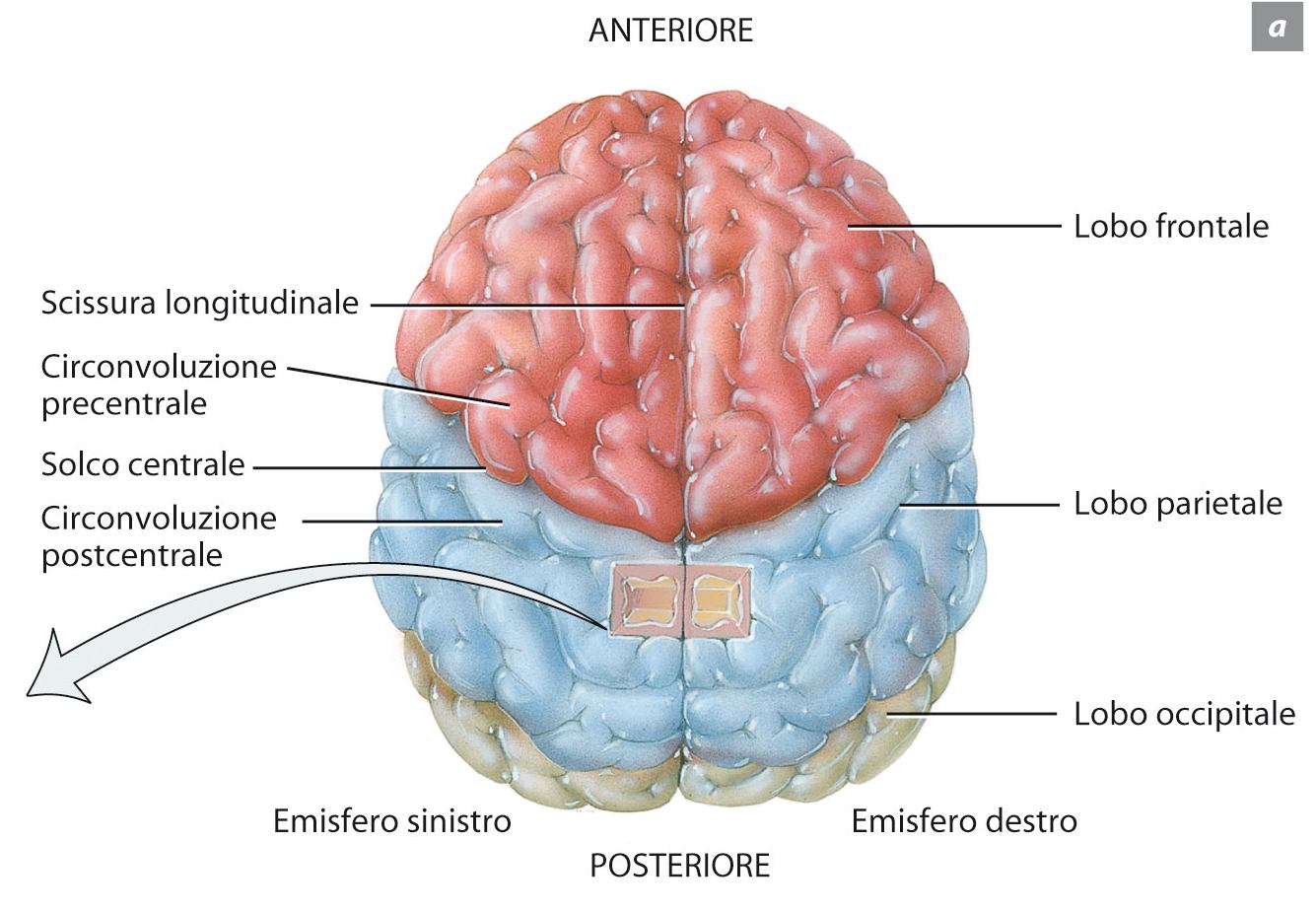 Dott. Matteo Balocco
Corso maestri  yoga
In profondità in ogni emisfero si trovano tre nuclei, chiamati  nuclei della base e sono il globo pallido, il putamen e il nucleo caudato.
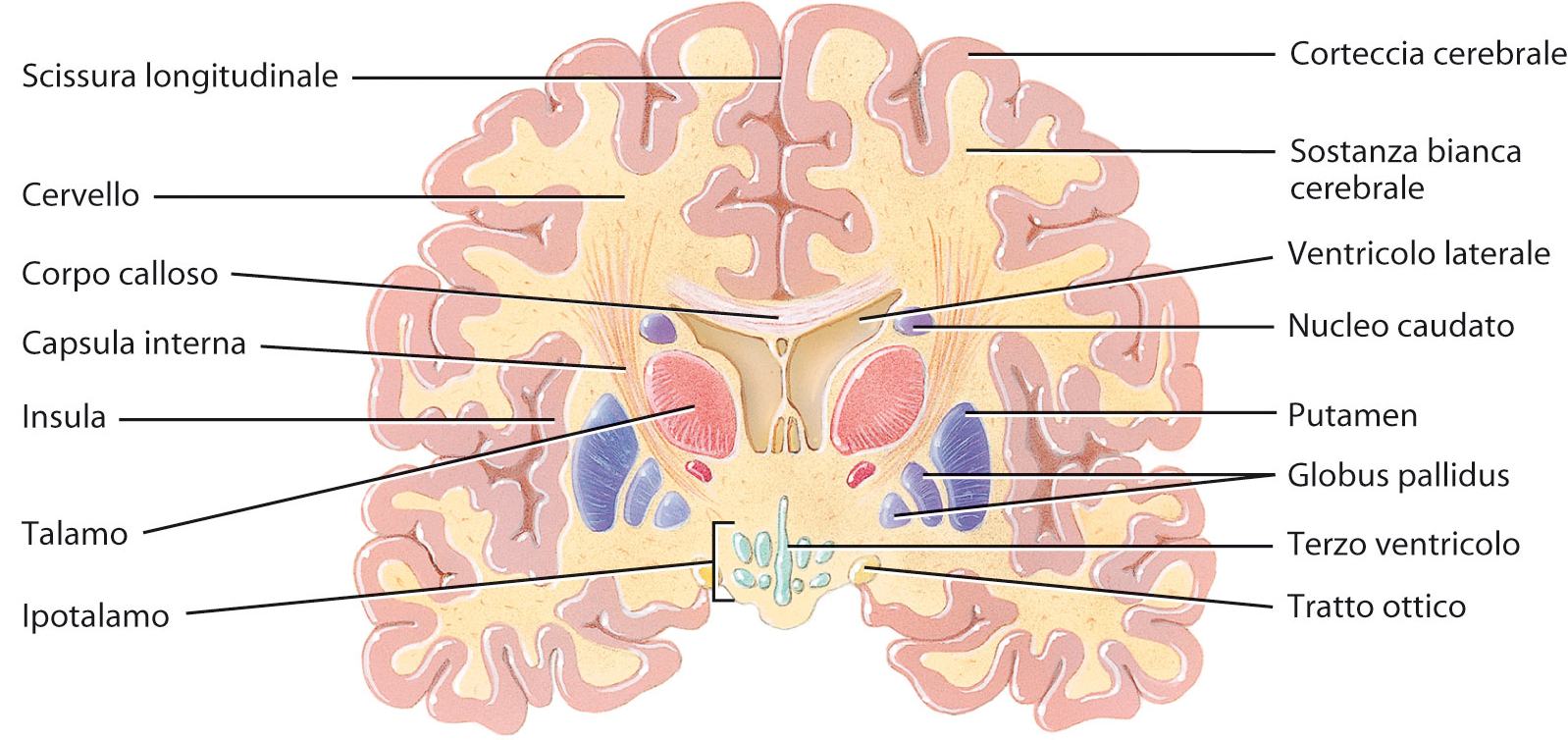 Dott. Matteo Balocco
Corso maestri  yoga
Il sistema limbico è costituito da un anello di strutture che avvolge la parte superiore del tronco encefalico e del corpo calloso.

Elabora e controlla gli aspetti emozionali del comportamento.
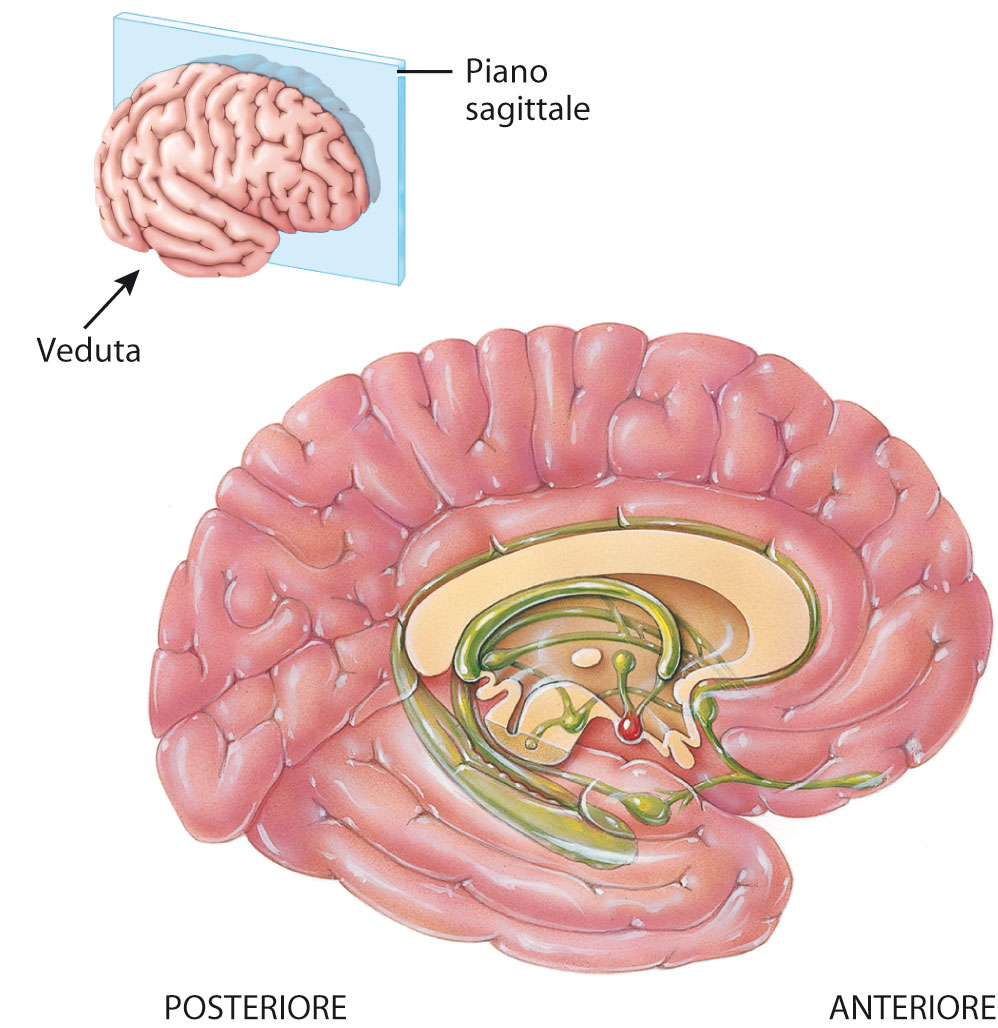 Dott. Matteo Balocco
Corso maestri  yoga
In regioni specifiche della corteccia cerebrale (aree sensitive) vengono elaborati tipi specifici di segnali sensoriali, motori e integrativi.

Il segnale sensitivo in arrivo alla corteccia cerebrale scorre verso la parte posteriore degli emisferi.  

Queste aree sono in connessione più diretta con in recettori sensitivi periferici.
Dott. Matteo Balocco
Corso maestri  yoga
Nelle aree motorie il segnale motorio in uscita parte dalla parte anteriore di ogni emisfero. Le più importanti sono l’area motoria primaria e l’area del linguaggio di Broca.

Le aree associative sono composte da alcune aree motorie e sensitive. Sono collegate tra loro da fasci.
Dott. Matteo Balocco
Corso maestri  yoga
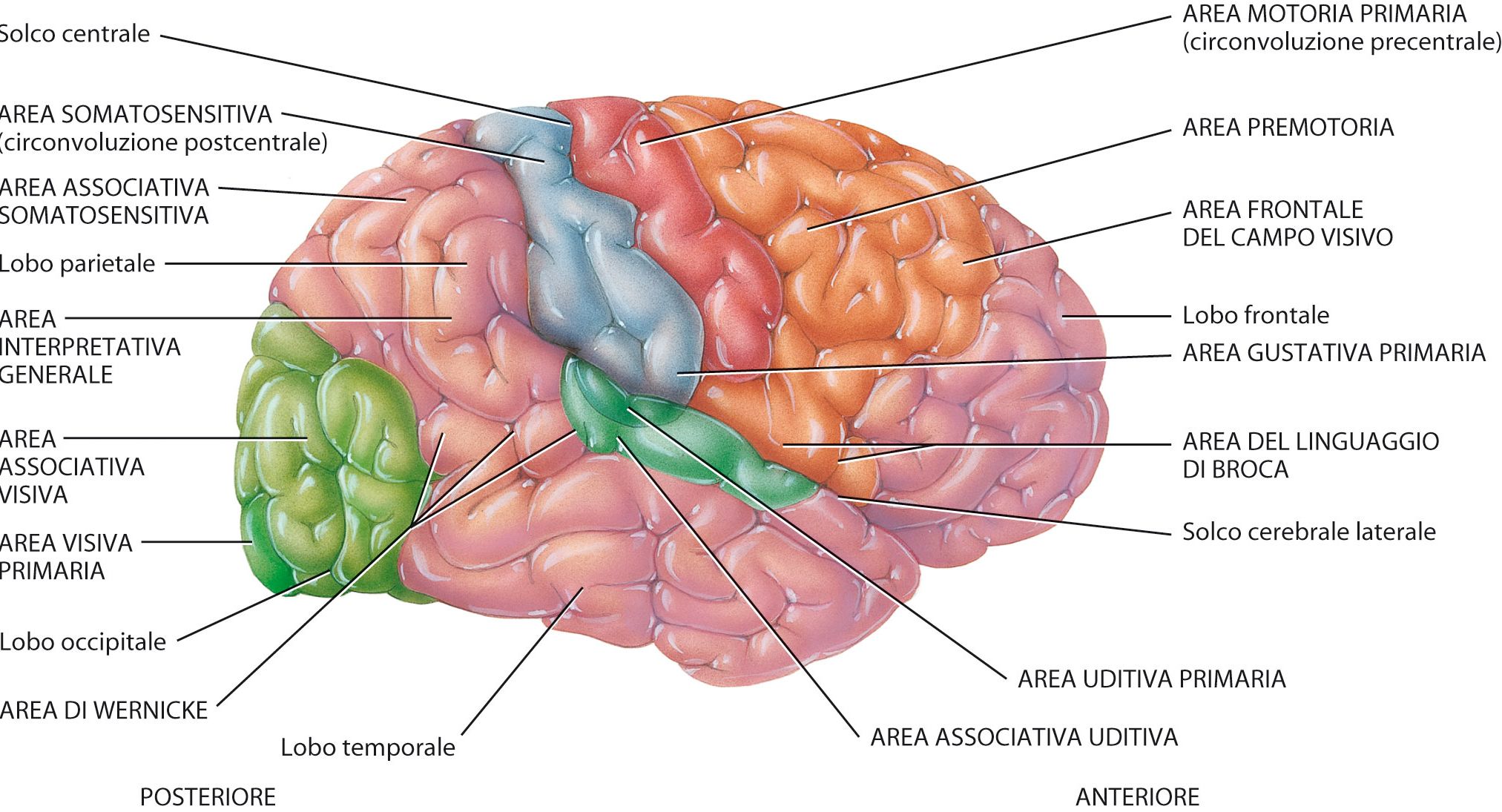 Dott. Matteo Balocco
Corso maestri  yoga
I neuroni cerebrali generano milioni di impulsi nervosi che costituiscono le onde cerebrali.

La registrazione di queste onde si chiama elettroencefalogramma (EEG).
Dott. Matteo Balocco
Corso maestri  yoga
5. Le dodici coppie di nervi cranici
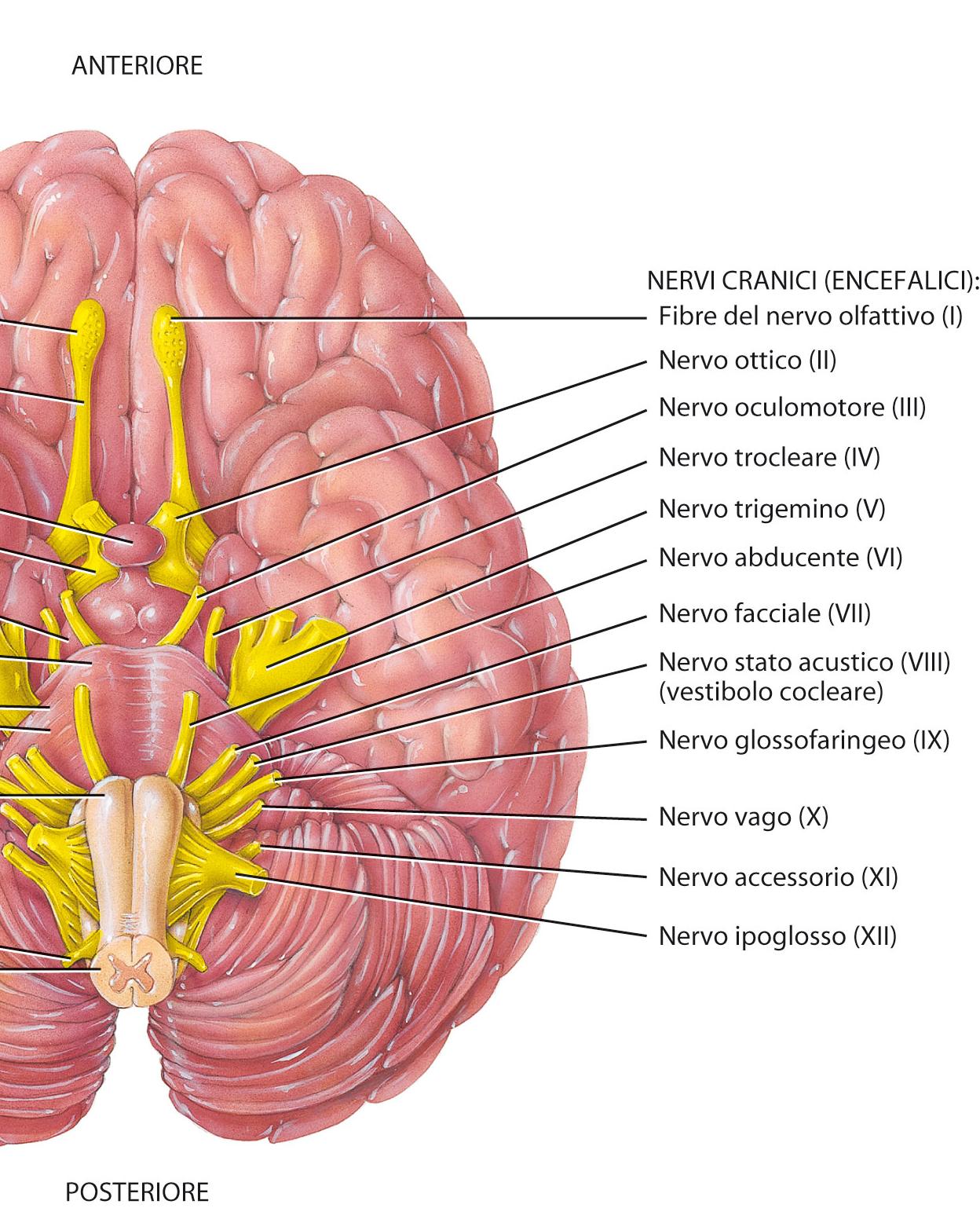 Le dodici coppie di nervi cranici fanno parte del SNP. Sono designate con un numero romano che indica la posizione che esso occupa lungo l’asse longitudinale del’encefalo.
Dott. Matteo Balocco
Corso maestri  yoga
6. Le componenti del sistema nervoso periferico
Il sistema nervoso periferico (SNP) è costituito dalle due componenti somatica e autonoma.
La parte autonoma è differenziata in simpatico e parasimpatico.
Dott. Matteo Balocco
Corso maestri  yoga
Il sistema nervoso somatico (SNS) comprende neuroni sensitivi somatici e neuroni motori somatici.

I primi trasmettono  l’informazione in arrivo dai “sensi” e da recettori per le sensazioni corporee.

I secondi formano sinapsi con la muscolatura scheletrica e producono movimenti consci e volontari.
Dott. Matteo Balocco
Corso maestri  yoga
Il sistema nervoso autonomo (SNA) riceve gli stimoli dai neuroni sensitivi autonomi. Questi regolano le attività in corso nei tessuti effettori (muscolo cardiaco, muscolatura liscia e ghiandole).
Dott. Matteo Balocco
Corso maestri  yoga
La parte motoria del SNA ha due suddivisioni:

il sistema simpatico e il parasimpatico. 

Agiscono in maniera opposta sullo stesso organo, l’uno eccitandolo, l’altro inibendolo.
Dott. Matteo Balocco
Corso maestri  yoga
7. La struttura del sistema nervoso autonomo
Il sistema simpatico del SNA è anche chiamato sistema toracolombare.

I corpi cellulari dei neuroni pregangliari simpatici si trovano nella sostanza grigia dei 12 segmenti toracici e nei primi due segmenti lombari del midollo spinale.

I gangli prevertebrali si trovano anteriormente alla colonna vertebrale.
Dott. Matteo Balocco
Corso maestri  yoga
I corpi cellulari dei neuroni pregangliari parasimpatici si trovano nei nuclei del tronco encefalico e nella sostanza grigia dei segmenti sacrali, dal secondo al quarto, del midollo spinale.

Gli assoni pregangliari del parasimpatico stabiliscono connessioni sinaptiche con neuroni postgangliari nei gangli terminali, che sono vicino all’organo innervato.
Dott. Matteo Balocco
Corso maestri  yoga
8. Le funzioni del sistema nervoso autonomo
I neurotrasmettitori rilasciati dai neuroni autonomi nelle sinapsi sono l’acetilcolina e la norepinefrina.
 
La maggior parte dei neuroni postgangliari del simpatico libera noradrenalina.
Dott. Matteo Balocco
Corso maestri  yoga
Il sistema simpatico favorisce le funzioni corporee che sostengono un’intensa attività fisica con produzione di ATP. Riduce le funzioni corporee volte alla conservazione di energia.

Il sistema parasimpatico  mantiene e reintegra l’energia del corpo in periodi di riposo, riducendo le funzioni corporee che sostengono l’attività fisica.
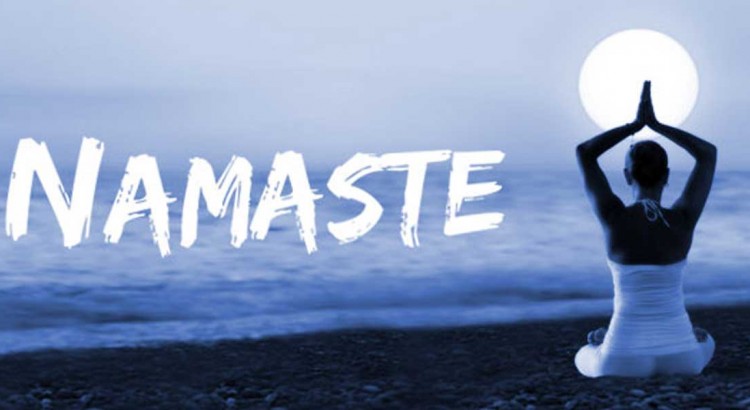 E BUONA FORTUNA . . .
Dott. Matteo Balocco
Corso maestri  yoga
matteobalocco.com
Qui trovate come al solito ogni articolo
Facebook: Osteopatia e Salute
Visita la pagina e lascia se vuoi una recensione...
grazie
Bibliografia:
Zanichelli; conosciamo il corpo umano
Martini Timmons; anatomia umana
Netter; tavole